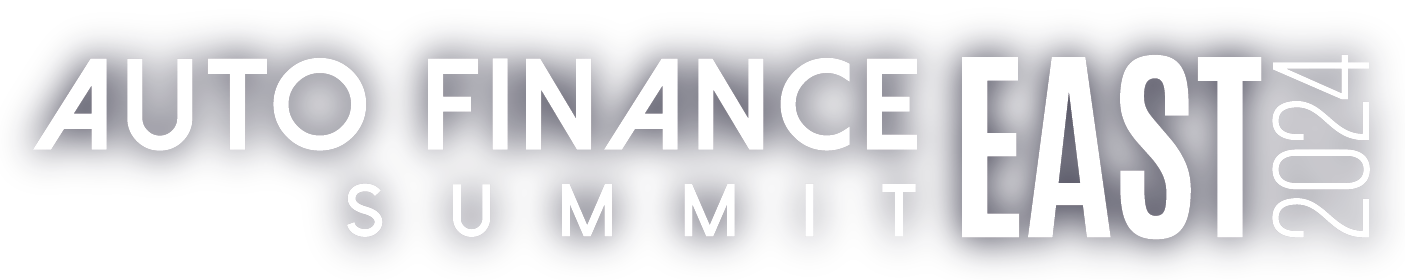 Maximizing Ancillary
Product Results
MODERATOR
Brian Reed
PANELISTS
Tom Keepers
Sean Murphy
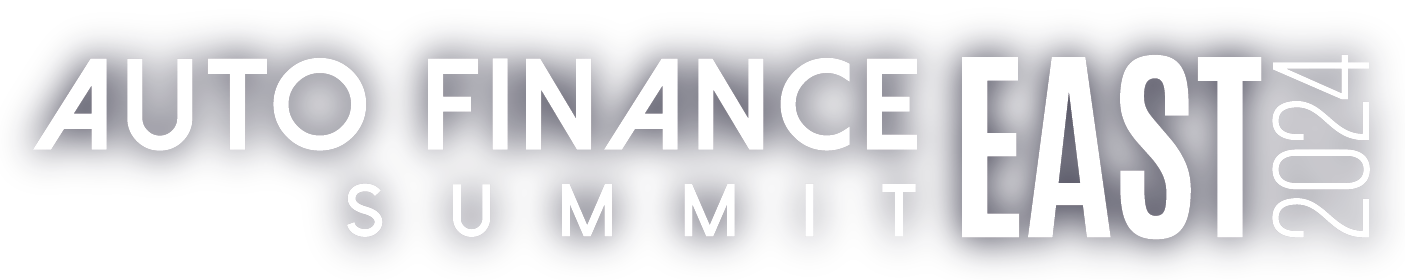 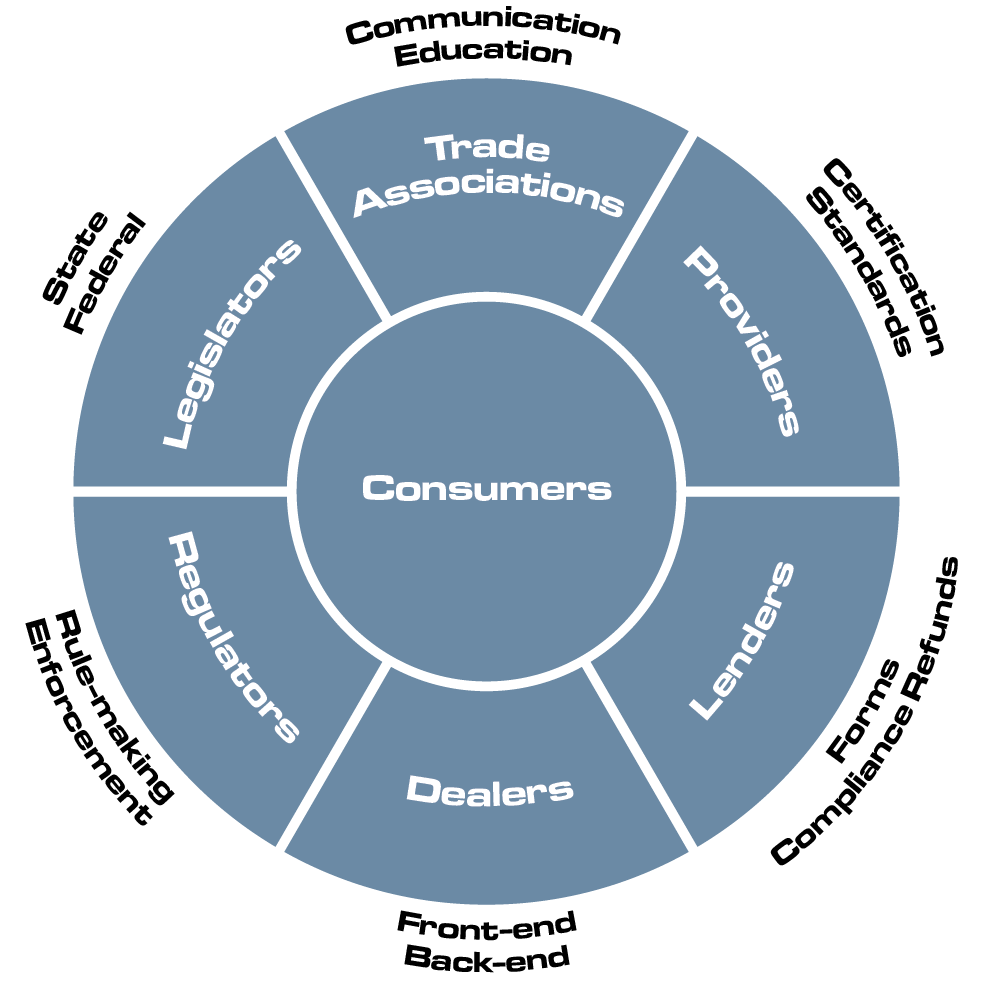 The Current Situation
The F&I product industry has many different stakeholders and represents a critical component of overall dealer profit today. 
It is estimated that approximately 25% of dealer profit comes from F&I products.
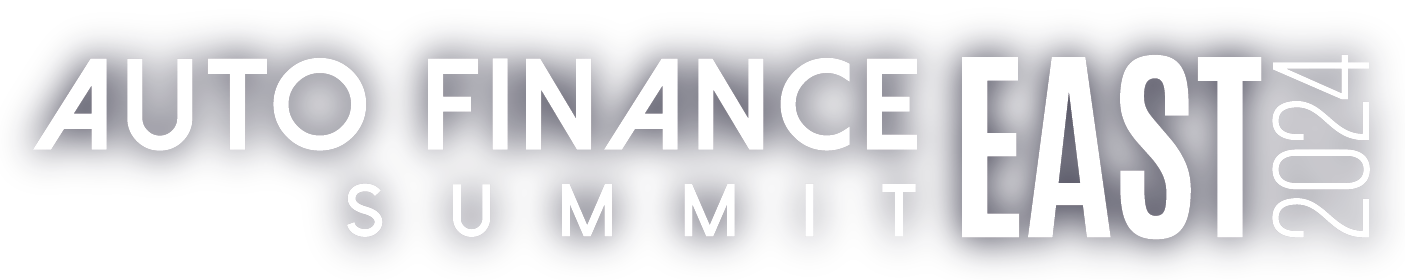 Stakeholders Have Different Challenges
DEALERS
Training sales consultants to interact and sell F&I products to consumers in a compliant manner
Regulatory scrutiny and increased oversight – proposed CARS Rule
Growing F&I profit
Working with lenders and F&I providers on processes such as:
Evolving requirements of lenders in approving F&I product forms
Processing a growing number of F&I product cancellations due to early payoffs on GAP waivers and repossessions as well as customer-requested product cancellations
Multiple F&I providers (5-8) and multiple lenders (20-30), all with different processes
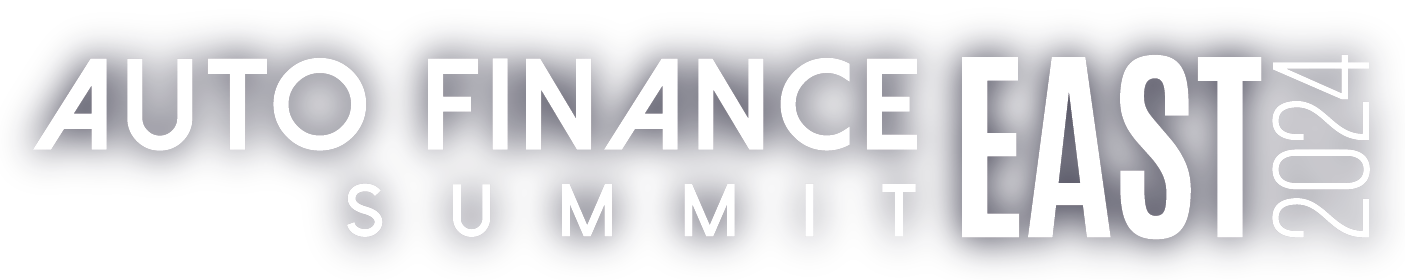 Stakeholders Have Different Challenges
F&I PROVIDERS
Increasing cancellations due to new regulatory requirements on lenders cancelling GAP waivers within 30-60 days of payoff
Dramatically increasing costs on lenders using third party for F&I product contract review 
Estimated cost of over $100 million over the next three years
Each lender has different requirements to finance products
Evolving state and federal regulatory changes
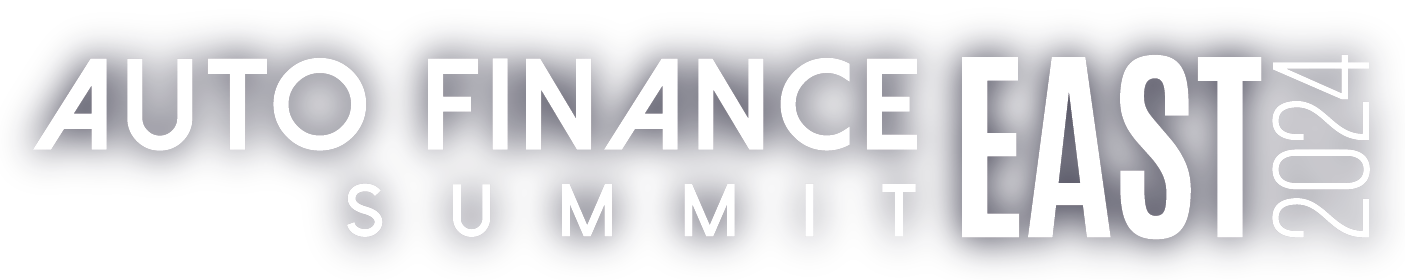 Stakeholders Have Different Challenges
LENDERS
Significant regulatory actions, fines, legal actions, and settlements related to refund and cancellation processes 
Understanding who all the F&I providers are, their business practices, and products they offer to dealers 
Regulatory changes, especially regarding requirements to provide consumers a refund of unearned GAP waiver premiums within 30-60 days of payoff, depending on the state
Interacting with thousands of dealers they do business with, plus the several hundred F&I providers that the dealers use without any technology to connect them all
It is estimated that the process cost of F&I product cancellations right now is over$100 million annually
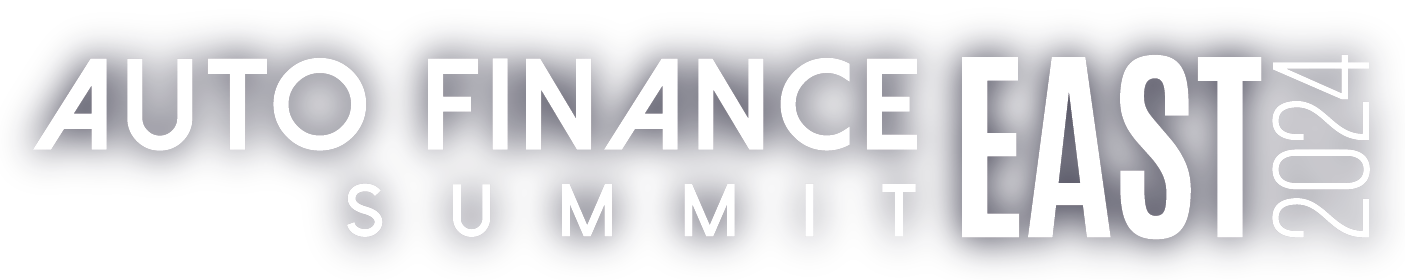 Summary
Lenders, dealers, and F&I providers all have process, regulatory, and operating costs challenges related to F&I products
The lack of any technology that links stakeholders together creates challenges for all that results in massive costs to process F&I products and ensure compliance
Lenders work with dealers and dealers work with F&I providers, but there is limited interaction between all three
To deliver the best overall consumer experience, all three parties need to work together, and antitrust oversight is critical